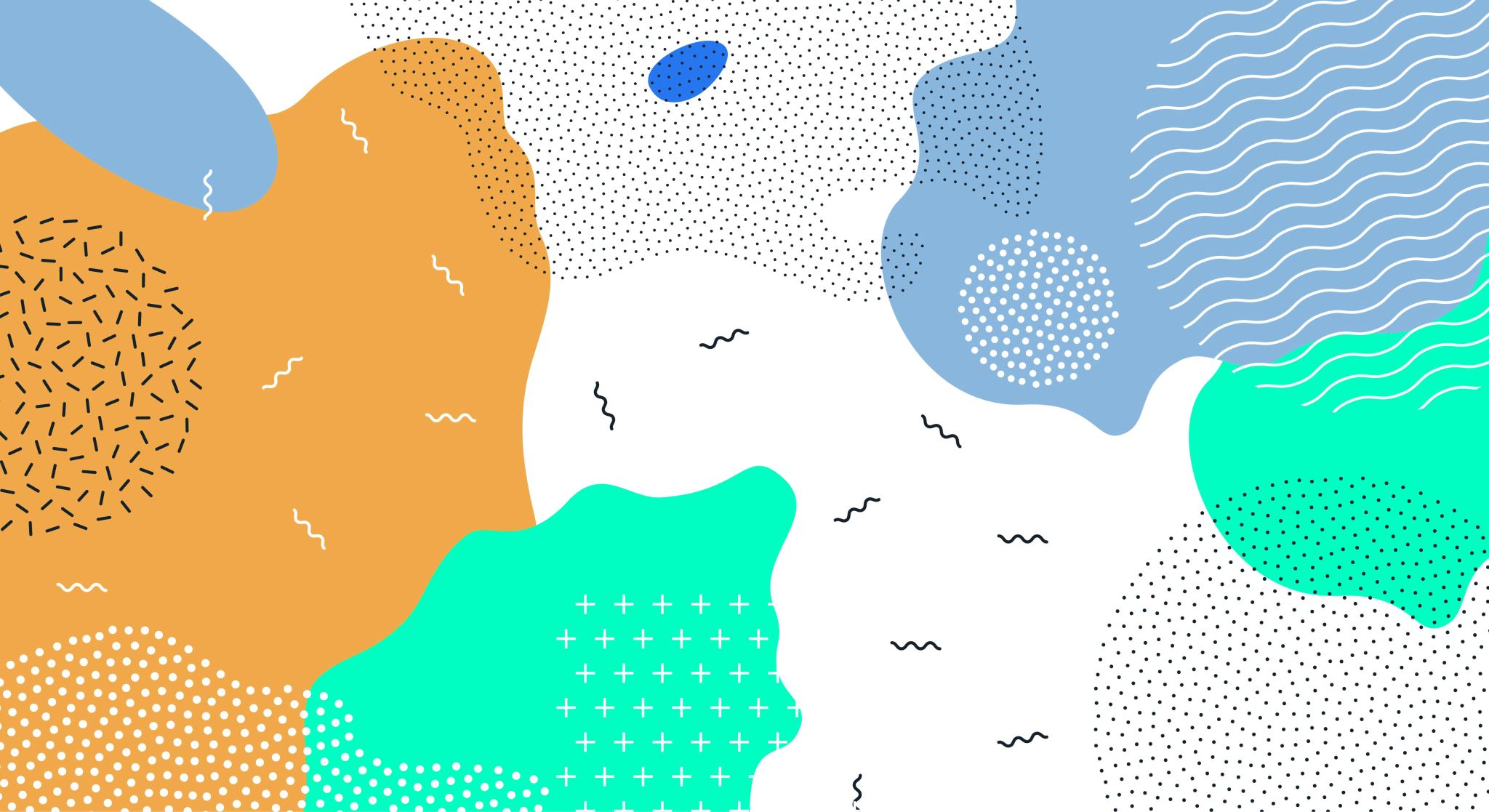 Labbūtības pētījumi. Starpdisciplināra metodoloģiskā perspektīva
Dr. Daiga Kamerāde, Iekļaujošas Sabiedrības Pētniecības Centra līdz-direktore, Salford Universitāte, Apvienotā Karaliste
D.Kamerade2@salford.ac.uk
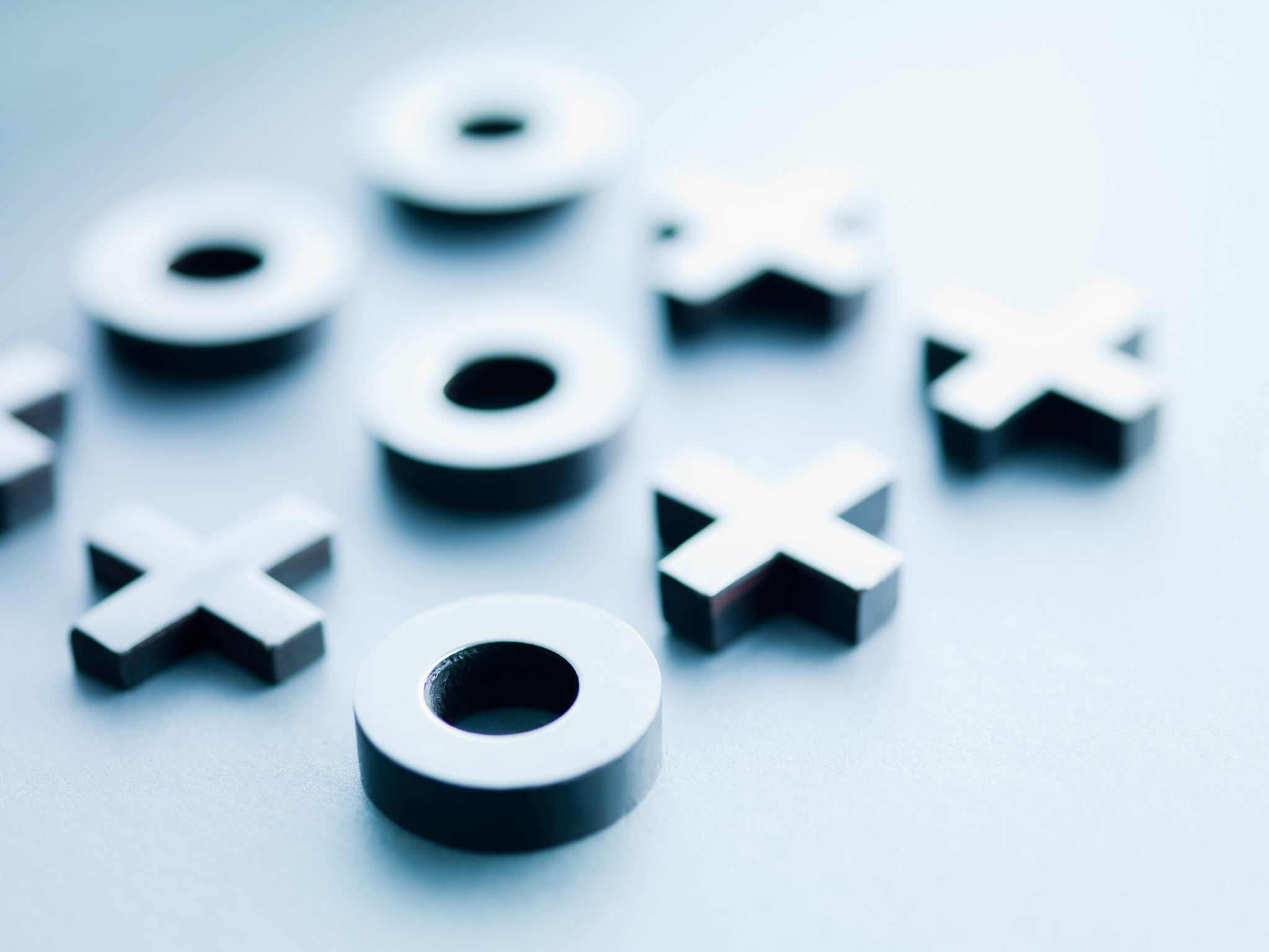 Kas ir ‘(subjektīvā) labbūtība?
Subjective wellbeing (angl).
Personas subjektīvais kognitīvais un afektīvais dzīves novērtējums (Ed Diener, Lucas, & Shigehiro, 2005, p.63).
Kognitīvā dimensija – ko es domāju par savu dzīvi, piemēram, apmierinātība ar dzīvi (life satisfaction, angl.)
Emocionālā dimensija – kā es jūtos domājot par savu dzīvi (Kahneman, Diener, & Schwarz, 2003)
Pozitīvā emocionālā dimensija, piemēram, laimes izjūta (happiness, angl.)
Negatīvā emocionālā dimensija, piemēram, trauksmes izjūta. (anxiety, angl)
Pozitīvās un negatīvās emocionālās dimensijas nav uz vienas skalas (Bradburn, 1969; Huppert & Whittington, 2003)
Būtiski, kuru dimensiju mēra! (Dolan & Metcalfe, 2012) (Stuart, J., Kamerāde, D. et al (2020)). Piemēram, vecums un labbūtība (Jebb et all 2020).
Kāpēc labbūtība ir svarīga?
Dzīves kvalitātes, ekonomiskās un ilgspējīgas attīstības indikators vairākās valstīs un dažādās pētījumu nozarēs, piemēram, darba un nodarbinātības pētījumos (Balderson et all, 2022; Kamerāde et al, 2019, Kamerāde &Richardson, 2018; Kamerāde&Bennet, 2018; Kamerāde&McKay, 2015)
Labbūtības līmenis saistīts ar dauziem nozīmīgiem faktoriem:
Piemēram,
Veselīgiem paradumiem (Kushlev et al, 2020)
Apmierinātību ar attiecībām un partneri (Moore et all 2019)
Labdarības uc prosociālo uzvedību (Kushlev et al 2022)
Metodoloģiskie izaicinājumi:
Cēloņskarību virziens- laimīgi cilvēki veselīgāki un turīgāki, vai veselīgāki un turīgi cilvēki laimīgāki?
Augstāks labbūtības līmenis uzlabo veselību, neatkarīgi no veselības stāvokļa (Howell et all, 2007)
Svarīgi longitudināli paneļpētījumi un eksperimentālie pētījumi. Piemēram, kā cilvēki ar augstāku labbūtības līmeni ar laiku iesaistās vairāk fiziskās aktivitātēs (Kim et al 2017)
Kāds mehānisms starp labbūtību un atkarīgo mainīgo lielumu?
Laimīgāki cilvēki vairāk iesaistās veselību uzlabojošās aktivitātēs un mazāk riskantās aktivitātēs. (Bohemn et al, 2012; Kim et all 2015)
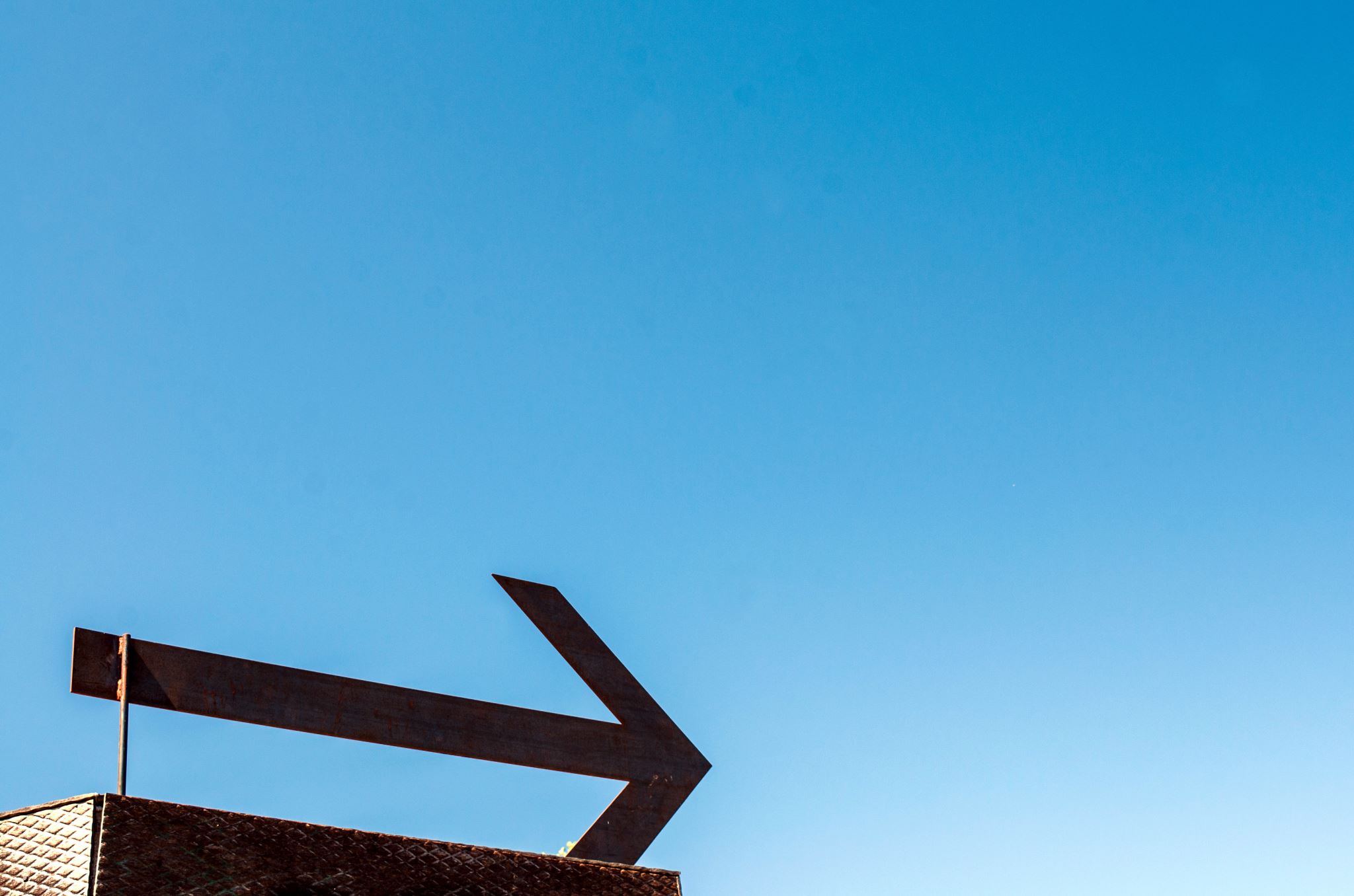 Metodoloģiskie izaicinājumi
Sakarības ne vienmēr nav lineāras un tās atkarīgas no kāds atkarīgais mainīgais tiek mērīts! Piemēram, apmierinātība ar dzīvi un pilsoniskās aktivitātes (Oishi et al 2007)
Individuālie un konstekstuālie faktori, kas maina sakarības, piem. Nevienlīdzības līmenis valstī – ienākumi un labbūtības līmenis
Metodoloģiskie izaicinājumi: datu ieguves metodes
Datu avoti (aptaujas):
European Working Conditions Surveys European Working Conditions Surveys (EWCS) | Eurofound (europa.eu)
The World Values Survey
 WVS Database (worldvaluessurvey.org)
European Social Survey European Social Survey | European Social Survey (ESS)
Understanding Society Understanding Society – The UK Household Longitudinal Study
Augstāka datu kvalitāte:
rūpīgi izstrādātas izlases procedūras, parasti reprezentatīva izlase
ekspertu komandas un organizācijas, finansējums
nacionālās izlases
Zemas izmaksas
Iespējas veikt (longitudinālo) analīzi īsā laikā
Reprezentatīvas reti sastopamas apakšgrupas
Vairāk laika datu analīzei
Pilnvērtīgāka datu un resursu izmantošana
Priekšrocības
Izaicinājumi
Iepazīšanās periods (e.g. mērījumi, kodi)
Sarežģītība 
Nevar kontrolēt datu kvalitāti vai atbilstību pētījuma mērķim
Ne vienmēr ir būtiski mainīgie vai atbilstoši mērījumi
Tiek sagaidīts, ka to analīzē tiks izmantotas arvien sarežģītākas metodes (e.g. multivel modelling)
Izmantotie avoti
Balderson, U., Burchell, B., Kamerāde, D., Coutts, A., & Wang, S. (2022, 2022/10/01/). “Just the freedom to get good at things and stuff like that”: Why spending less time at work would be good for individual, social and environmental wellbeing. Futures, 143, 103035. https://doi.org/https://doi.org/10.1016/j.futures.2022.103035  
Bradburn, N. M. (1969). The structure of psychological well-being. Aldine. 
Diener, E., Lucas, R. E., & Shigehiro, O. (2005). Subjective well-being: the science of happiness and life satisfaction. In C. R. Snyder & S. J. Lopez (Eds.), Handbook of Positive Psychology (pp. 63-73). Oxford University Press. Dolan, P., & Metcalfe, R. (2012). Measuring subjective wellbeing: recommendations on measures for use by national governments. Journal of Social Policy, 41(2), 409-427. 
Huppert, F. A., & Whittington, J. E. (2003). Evidence for the independence of positive and negative well-being: Implications for quality of life assessment. British Journal of Health Psychology, 8(1), 107-122. 
Jebb, A. T., Morrison, M., Tay, L., & Diener, E. (2020, 2020/03/01). Subjective Well-Being Around the World: Trends and Predictors Across the Life Span. Psychological Science, 31(3), 293-305. https://doi.org/10.1177/0956797619898826 
Kahneman, D., Diener, E., & Schwarz, N. (2003). Well-being: The foundations of hedonic psychology. Russell Sage Foundation.
Izmantotie avoti
Kamerāde, D., & Bennett, M. R. (2018). Rewarding work: cross-national differences in benefits, volunteering during unemployment, well-being and mental health. Work, Employment and Society, 32(1), 38-56. https://doi.org/https://doi.org/10.1177/0950017016686030 
Kamerāde, D., & McKay, S. (2015). Is There a Subjective Well-Being Premium in Voluntary Sector Employment? VOLUNTAS: International Journal of Voluntary and Nonprofit Organizations, 26(6), 2733-2753. https://doi.org/10.1007/s11266-014-9545-z 
Kamerāde, D., & Richardson, H. (2018). Gender segregation, underemployment and subjective well-being in the UK labour market. Human Relations, 71(2), 285-309. https://doi.org/https://doi.org/10.1177/0018726717713829 
Kamerāde, D., Wang, S., Burchell, B., Balderson, S. U., & Coutts, A. (2019). A shorter working week for everyone: How much paid work is needed for mental health and well-being? Social Science & Medicine, 241. https://doi.org/https://doi.org/10.1016/j.socscimed.2019.06.006 
Kim, E. S., Kubzansky, L. D., Soo, J., & Boehm, J. K. (2017, Jun). Maintaining Healthy Behavior: a Prospective Study of Psychological Well-Being and Physical Activity. Ann Behav Med, 51(3), 337-347. https://doi.org/10.1007/s12160-016-9856-y 
Kushlev, K., Drummond, D. M., & Diener, E. (2020). Subjective well‐being and Health behaviors in 2.5 million Americans. Applied Psychology: Health and Well‐Being, 12(1), 166-187. 
Moore, S., & Diener, E. (2019). Types of subjective well-being and their associations with relationship outcomes. Journal of Positive Psychology and Wellbeing, 3(2), 112-118. 
Oishi, S., Diener, E., & Lucas, R. E. (2007, 2007/12/01). The Optimum Level of Well-Being: Can People Be Too Happy? Perspectives on Psychological Science, 2(4), 346-360. https://doi.org/10.1111/j.1745-6916.2007.00048.x 
Stuart, J., Kamerāde, D., Connoly, S.,, Ellis Paine, A., Nichols, G., & Grotz, J. (2020). The Impacts of Volunteering on the Subjective Wellbeing of Volunteers: A Rapid Evidence Assessment. . What Works Centre for Wellbeing and Spirit of 2012
Paldies!